Digispel
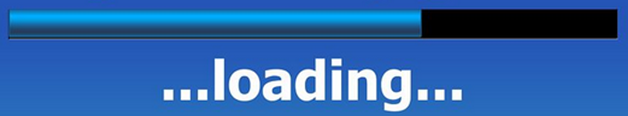 Klik op next om verder te gaan
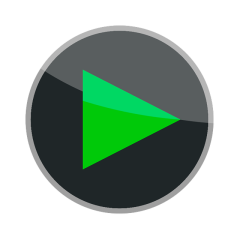 Next button
Je kunt steeds de next BUTTON 		gebruiken om verder te gaan in de dia’s (toegegeven, ze zijn een fake-link, maar erg geschikt om de focus op next slide te houden)

LET OP! Het is belangrijk om steeds bij aanvang van ieder level op  “diavoorstelling starten” te klikken. Anders werken de linkjes niet naar behoren. Accepteer ook de volgende melding: “inhoud inschakelen”.
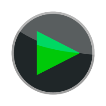 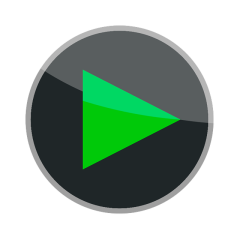 Deelnemen? Registreer & AVG
De docent van Digispel vraagt je om jezelf te registreren,. Geef je naam en e-mail door aan je docent, zodat hij/zij je kan toevoegen aan de community van Digispel.
Door jezelf te registreren, geef je de docent toestemming om je gegevens te gebruiken voor aanmelding op de community die is gemaakt binnen Classdojo. Deze community is ‘besloten’. Alleen mensen met de betreffende link hebben toegang. 
Je gegevens en de materialen die je in je besloten groep op Classdojo plaatst, worden alleen t.b.v. Digispel doeleinden gebruikt en worden verwijderd zodra de hele groep Digispel afgerond heeft.
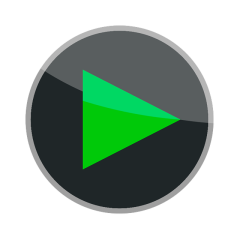 Nu gaan we spelletjes spelen!
Het volgende wat je gaat doen is, SPELLETJES SPELEN!

“Wat?!”

Ben je net aan het serieuze werk begonnen 
en dan gelijk gamen?  
Inderdaad, gauw naar de volgende dia. Klik op de afbeelding van een spel om deze te starten. Je hebt wel Adobe Flash nodig en soms wat geduld bij het laden. Let op: op Chromebooks werken de meeste spellen helaas niet
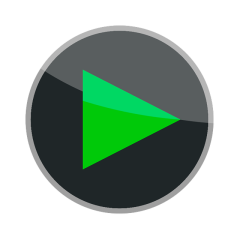 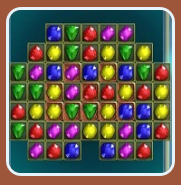 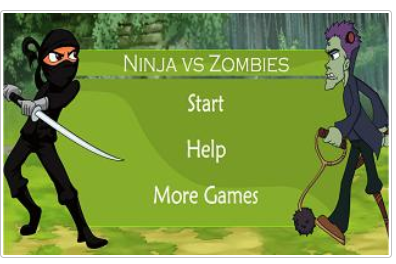 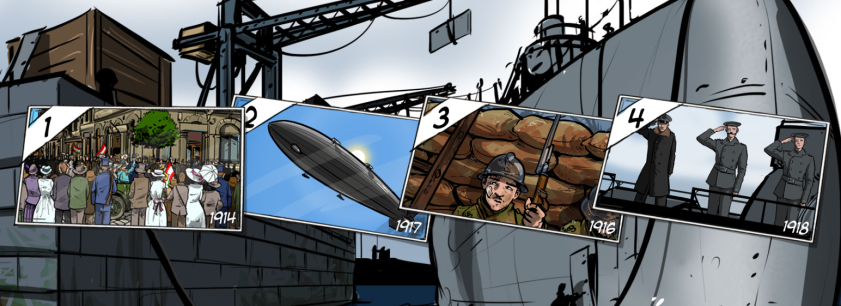 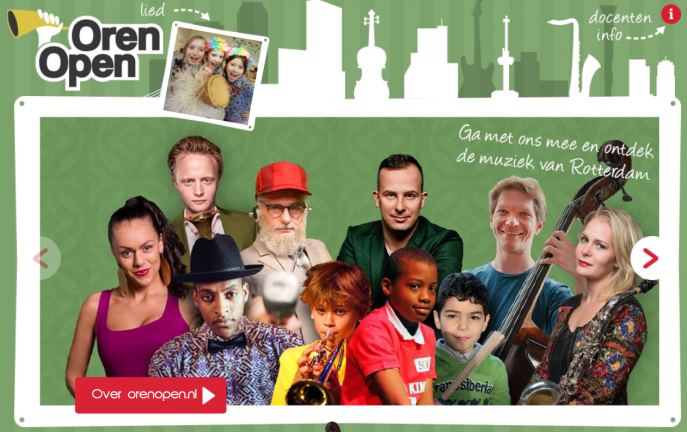 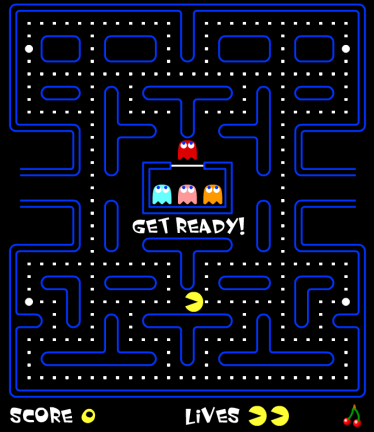 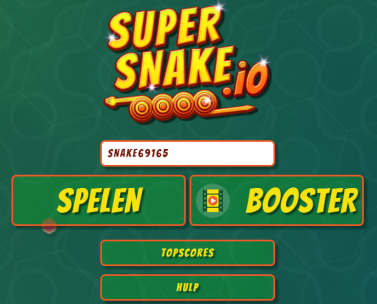 [Speaker Notes: http://www.games.fm/super-4x4-rally.html
http://arcadetownfun.com/play/24089/kick-the-critter
http://arcadetownfun.com/play/24098/jewel-puzzle
http://kleinestappen.ntr.nl/
http://arcadetownfun.com/play/24195/mario-moto-race
https://www.kidztype.com/ninja-vs-zombies_a9398f8e5.html
http://www.orenopen.nl/#/
http://arcadetownfun.com/play/24060/laser-cannon-3-level-pack
http://www.games.fm/supersnake-io.html 
http://www.freepacman.org/]
Level Design
Dit level heet Heads Up Display. 
In gametaal betekent dat INFORMATIESCHERM. 
Het level informeert je over de werkwijze en begrippen in Digispel The Game. 

Klik op Next
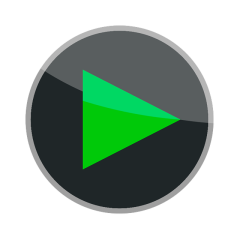 Uitleg bij Digispel
Digispel The Game bestaat uit diverse onderdelen. 
Wat de functie is van elk van deze onderdelen, lees je op de volgende dia’s. Lees ze goed door!
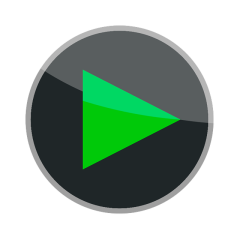 Digispel: waar en wat?
Digispel vind je in de leeromgeving van je eigen school. <URL> 

De levels hebben opdrachten = missies 
De missies staan in mission cards

Je begint met level 0, dan level 1, level 2, etc.
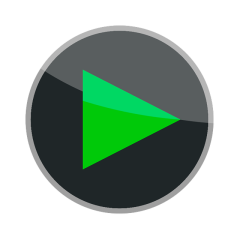 [Speaker Notes: http://startpagina.windesheim.nl/]
Mission Cards
De missies zijn je opdrachten, ze staan op de mission cards. Deze cards kom je vanzelf tegen in de levels.

LET OP! 
Sommige missies moet je met anderen en mag je dus niet individueel uitspelen. 
Deze missies zijn verplicht. 
Deze missies herken je aan de rode kleur van de mission card.
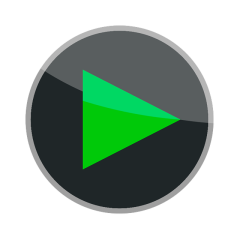 [Speaker Notes: http://startpagina.windesheim.nl/]
Level Design
De eindtermen Digispel vmbo zijn richtlijn voor het ontwerp van de levels. 

De inhoud van de levels is gebaseerd op de leerdoelen uit de eindtermen.
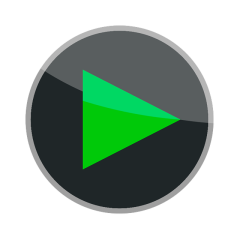 [Speaker Notes: Jane McGonigal neemt de lezer daarin op gepassioneerde wijze mee in wat games mogelijk kunnen maken voor het geluk in ons echte leven: “bevredigender werk, hoop op succes, sterkere sociale verbondenheid en de mogelijkheid deel uit te maken van iets wat groter is dan wijzelf.” (p.154)]
Achievements
In de ELO staan inleveropdrachten. In Digispel The Game heten deze ‘Achievements’. 

Iedere Digispeler levert daar zijn/haar eigen portfolio in ook al heb je samen aan bepaalde missies gewerkt.

LET OP!
Wil je een website aanleveren? Maak een Word document aan met daarin je naam, studentnummer en de hyperlink van je website. Upload dit  document.
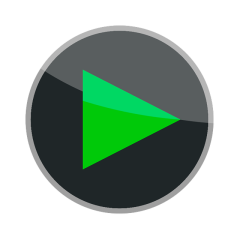 [Speaker Notes: http://startpagina.windesheim.nl/]
Game Design Portfolio
Het einddossier dat je inlevert, heet nu een Game Design Portfolio. 

Een voldoende (V) beoordeling volgt bij minimaal 200XP. Vanaf 250XP heb je een goed (G).

Meer hierover in de rubric.
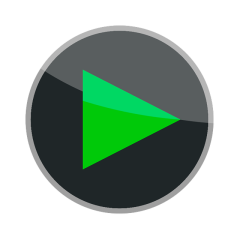 Nel Digispel
Een grappig spelkarakter, maar met een functie in Digispel The Game. 

Het karakter heet Nel Digispel

Het hoe & waarom van Nel lees je op de volgende dia.
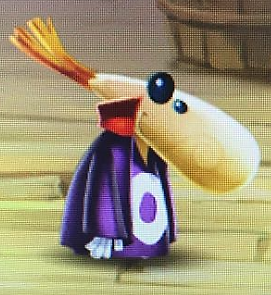 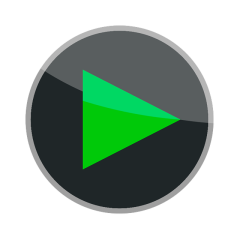 [Speaker Notes: http://startpagina.windesheim.nl/]
Onderdelen Digispel op de ELO
Nel is een game figuurtje uit de actie platform game Rayman.

Rayman is een spel met super leuke uitdagingen in prachtig vormgegeven fantasiewerelden, ondersteund door meeslepende muziek. Het spel heeft meerdere prijzen heeft gewonnen (bron Wikipedia). 

Beleef Rayman mee in deze video. Klik hier
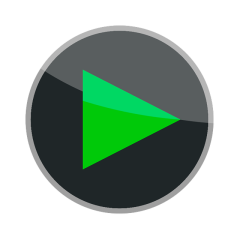 [Speaker Notes: https://www.youtube.com/watch?v=z3bXnI_wlX8]
Mission Cards met Nel
Nel staat op de Mission Cards. Waarom? 
Dat staat uitgelegd op de volgende dia, klik op Next.
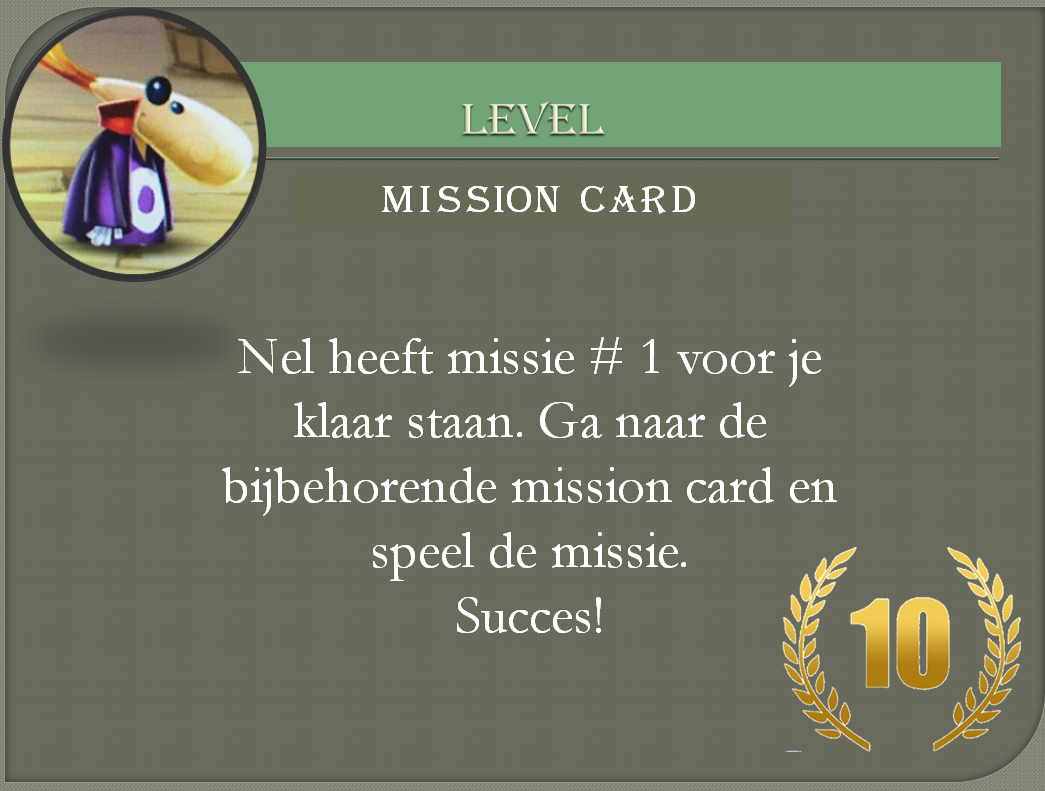 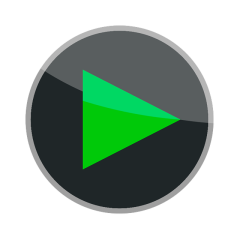 [Speaker Notes: http://startpagina.windesheim.nl/]
“Help me!”
De reden dat dit figuurtje op de Mission Cards staat, is dat het een van de behulpzame, sociale karaktertjes is die anderen bevrijdt uit kooien waarin ze opgesloten zitten. Zij maken zich bekend door steeds “Help me!” te roepen.”

‘Help me!’ is bij ons thuis privé echt een begrip geworden. We roepen het namelijk steeds als we elkaars hulp nodig hebben. 

Een beetje taalhumor leidt dan al gauw tot de naam “Nel”. Maar serieus gesproken: Nel helpt je met haar instructies om Digispel te kunnen afronden.
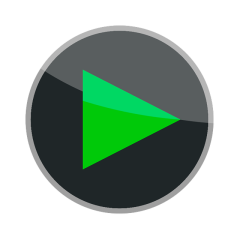 [Speaker Notes: http://startpagina.windesheim.nl/]
Digispel Community
De Digispel community is opgezet in de app Classdojo. 

Het doel van de community is samen zijn en samen werken. Je bent dus niet alleen op je weg naar het einddoel. Bekijk hier een kort filmpje over Classdojo, klik. 
Registreer jezelf op Classdojo als Teacher. Daarna accepteer je de uitnodigingslink die je van je docent ontvangen hebt. Zo kom je in je eigen community. Klik hier’.
Gamen is geen solo sport, al beweren velen het tegengestelde.
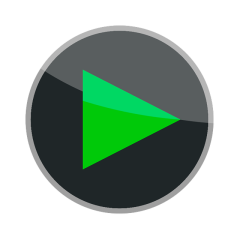 [Speaker Notes: Wat is ClassDojo? https://www.youtube.com/watch?v=Rzzb5cmNoc0
Community Digispel via https://www.classdojo.com/nl-nl/?redirect=true]
Gelukkig, (in) de community…
De community levert je zowel virtueel als in het echte leven veel op: je zult gelukkiger worden naarmate je elkaar vaker ontmoet op deze plek.

Waardoor dat komt? Omdat je elkaar erkenning kunt geven voor sterke punten, bijv. +1 Inspiratie, +1 Creatief, +1 Fijn dat je er bent, etc.

Positieve feedback helpt mensen zich goed te voelen en het beste uit zich naar boven te halen.
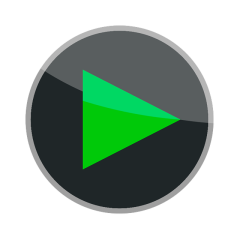 [Speaker Notes: Wat is ClassDojo? https://www.youtube.com/watch?v=Rzzb5cmNoc0
Community Digispel via https://teach.classdojo.com/#/launchpad?_k=6ov5gl]
Driver
DRIVER betekent in gametaal ‘software nodig om bepaalde hardware te laten werken’.  
We raden je aan om de volgende ICT tools of (eigen) alternatieven te installeren:

Lightshot klik hier om aanpasbare schermafbeeldingen te maken. Korte, veilige download.
Screencast-O-Matic klik hier . Maak en deel beeldscherm opnames. Gratis tot 15 minuten opname. Direct opnemen. Maakt gebruik van laptop microfoon en camera.
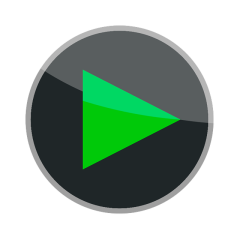 [Speaker Notes: https://app.prntscr.com/nl/index.html 
https://screencast-o-matic.com/]
Aan de slag
Genoeg gepraat, klik op de Next button 
en ga 
REAL TIME naar je eerste missie.
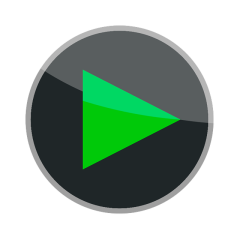 Level
Mission card
Nel heeft missie # 1 voor je klaar staan. Ga naar de bijbehorende mission card en speel de missie.Succes!
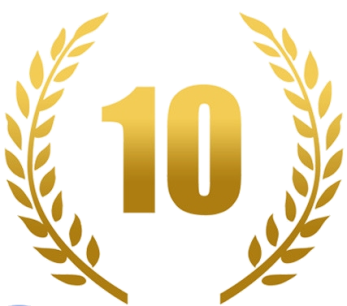 [Speaker Notes: Algemeen format voor in de presentatie]
Level 0: Heads up display
Mission card #1
Test je kennis omtrent de eindtermen Digispel vmbo met de website van Learning apps. Hier kun je zelf ook eenvoudig en m.b.v. formats en voorbeelden minigames maken. Open de link naar de minigame Eindtermen Digispel, klik hier, of scan de QR code. 

Werkt de link of de code niet? Ga dan door naar de offline versie in mission card #1A (volgende dia).

Neem een bewijs op dat je deze missie uitgespeeld hebt en bewaar deze in je game design portfolio o.v.v. mission card nr.
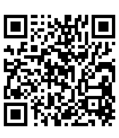 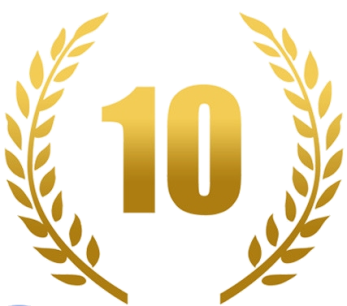 Level 1: It’s All in the game!
Als de link/QR van card #1 niet werkt, voer dan deze mission card #1A uit
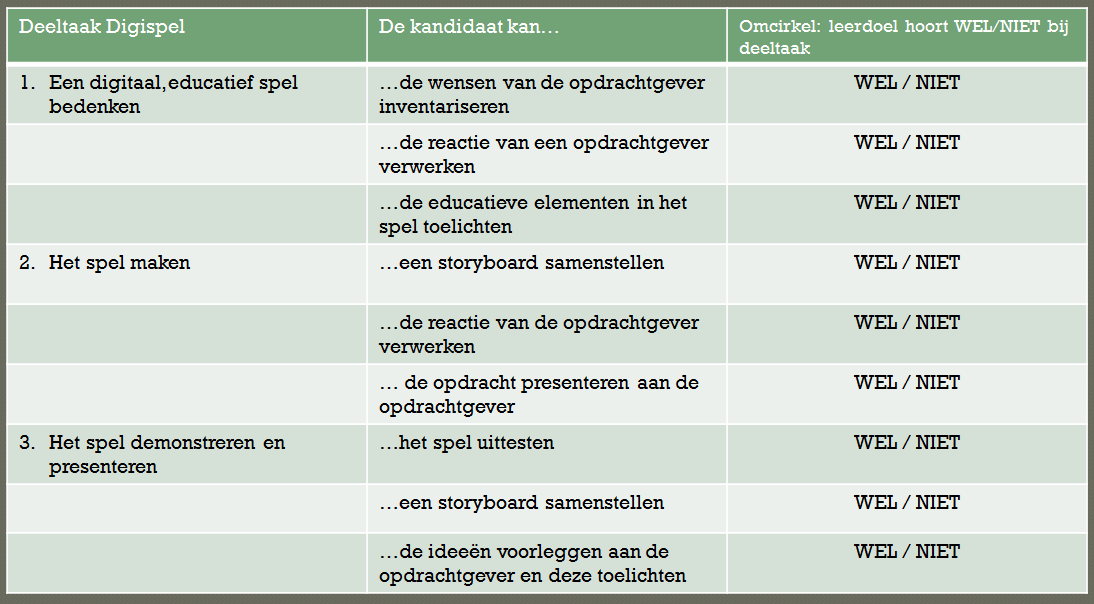 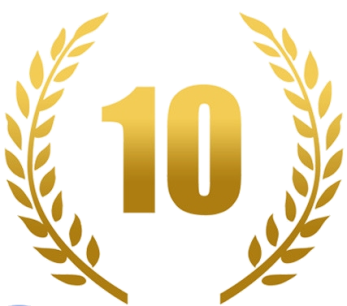 Aan de slag
Er wacht nog een laatste uitdaging op je…
Klik op de Next button 
en ga 
REAL TIME naar je missie.
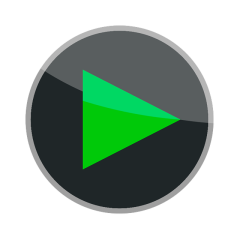 Level
Mission card
Nel heeft een verplichte missie #Cospaces voor je klaar staan. Ga naar de bijbehorende mission card en speel de missie.Succes!
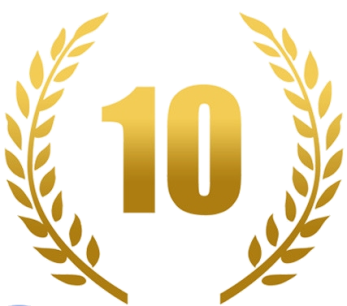 [Speaker Notes: Algemeen format voor in de presentatie]
Level 0: heads up display
Mission card #cospaces
Je bent klaar om Digispel The Game te gaan spelen. Er is nog een laatste uitdaging die je moet voltooien. Dat ga je doen in de VR omgeving van Cospaces. Klik hier om deze omgeving te betreden. Klik vervolgens in de omgeving op Unicorn en volg zijn aanwijzingen op. Noteer de letters en maak met deze letters een woord dat jou aanspoort om te beginnen met Digispel.
Bedenk vervolgens een leuke manier waarop jij laat zien dat je de opdracht voltooid hebt. Plaats je bijdrage op de community van Digispel (Classdojo) in het tabblad Verhalen. Reageer op/like the verhalen van anderen. 
Noteer je XPs (10) en bewaar je materiaal in je portfolio o.v.v.mission card nr.
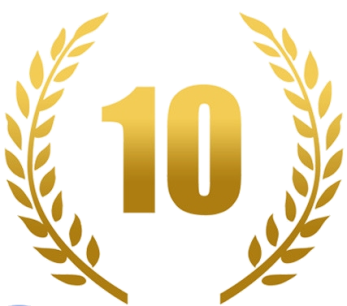 [Speaker Notes: https://cospac.es/edu/OpS9]
Level completed
Goed gedaan, je hebt dit level helemaal uitgespeeld! Wees trots op je prestatie en beloon jezelf voor je interesse in games, je leergierigheid en speelbereidheid! Geniet van een welverdiende kop koffie, thee of warme chocomelk!Daarna ga je weer enthousiast verder met het volgende level.